✄
Sedimentary Sorting
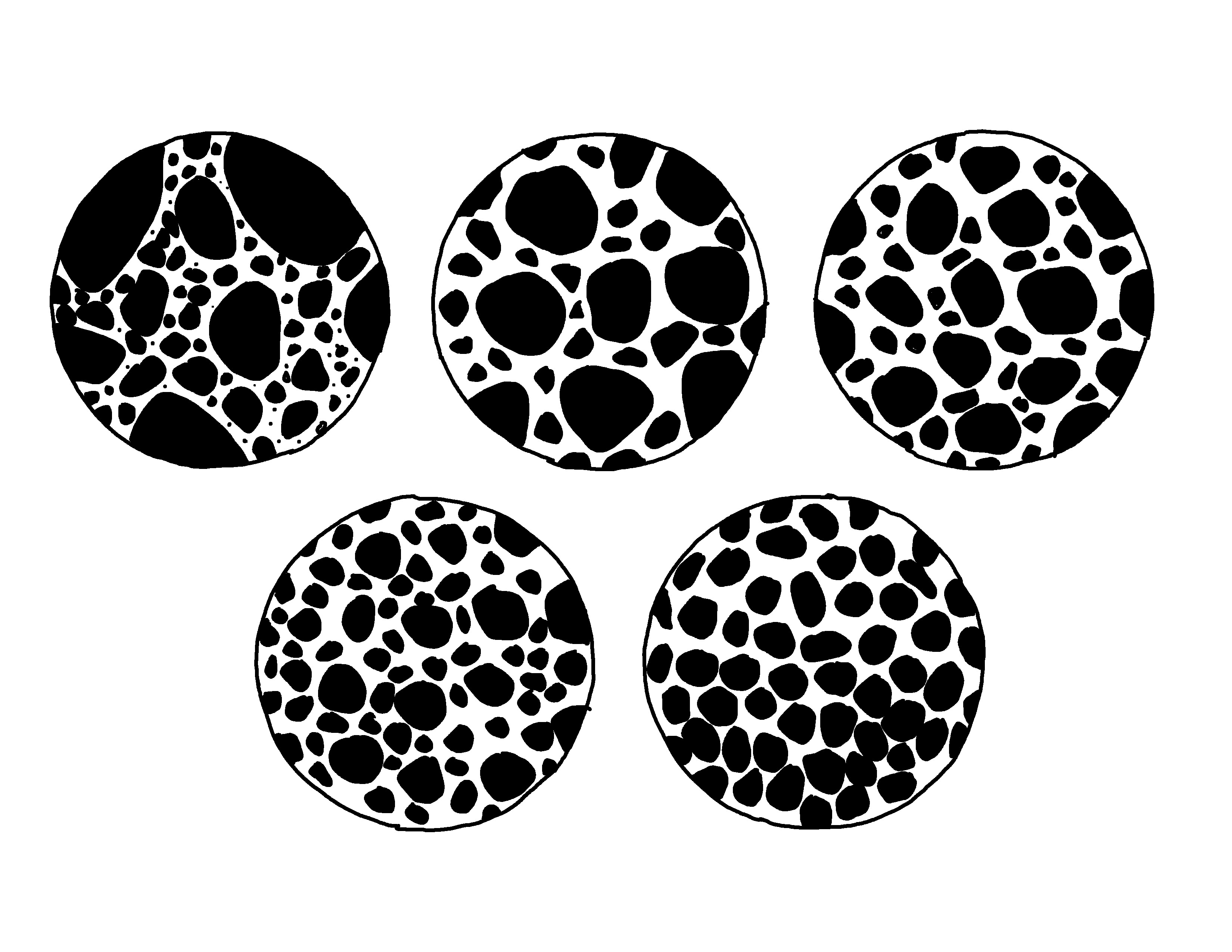 very poorly sorted
poorly sorted
moderately sorted
very well
sorted
well sorted
modified from Fig. 7.5 (c) in Marshak, 2019, Earth: Portrait of a Planet, 6th edition
'S⠫⠊⠍⠢⠞⠜⠽⠀'s⠕⠗⠞⠬
✄
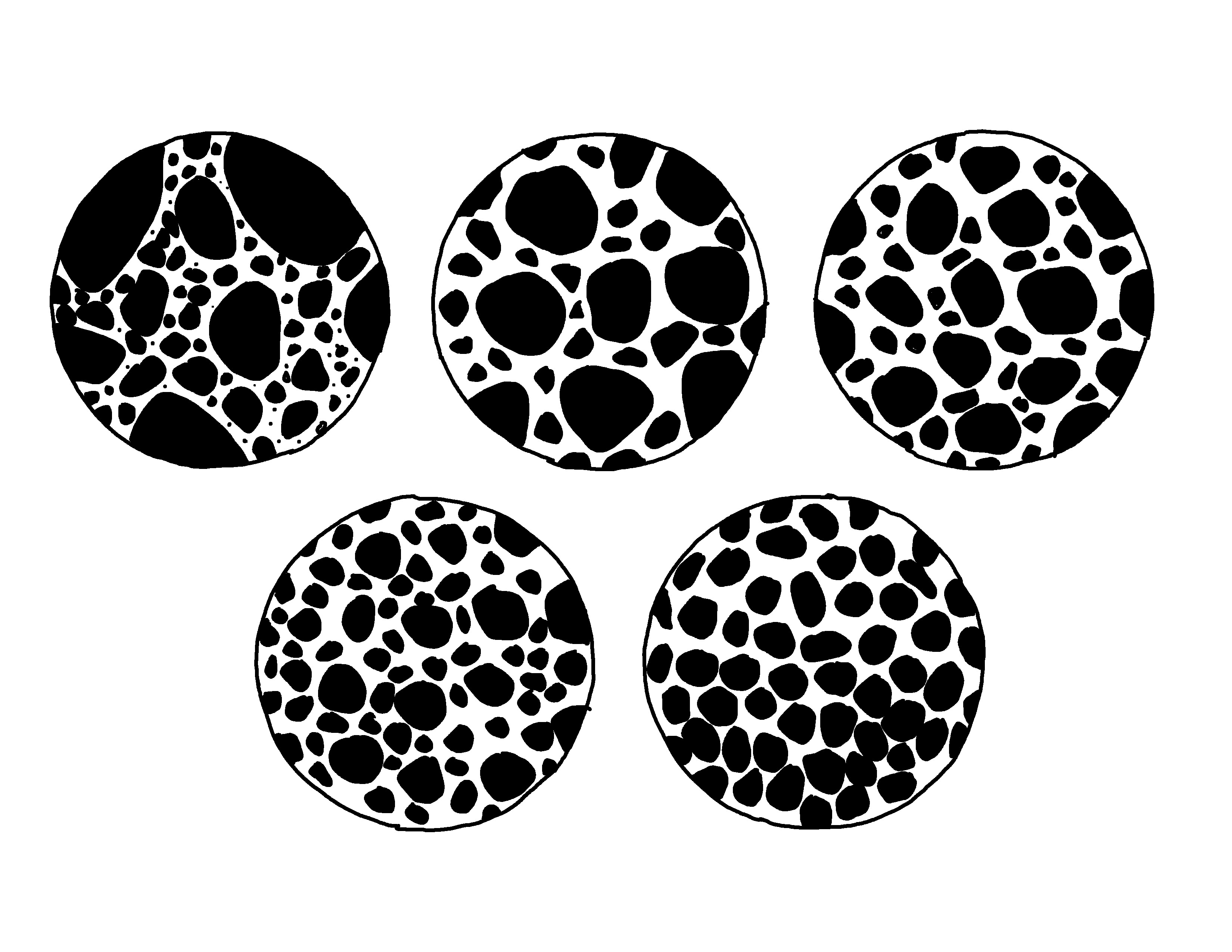 ⠧⠀⠏⠕⠕⠗⠇⠽
⠎⠕⠗⠞⠫
⠏⠕⠕⠗⠇⠽
⠎⠕⠗⠞⠫
⠍⠕⠙⠻⠁⠞⠑⠇⠽
⠎⠕⠗⠞⠫
⠺⠑⠇⠇
⠎⠕⠗⠞⠫
⠧⠀⠺⠑⠇⠇
⠎⠕⠗⠞⠫
✄
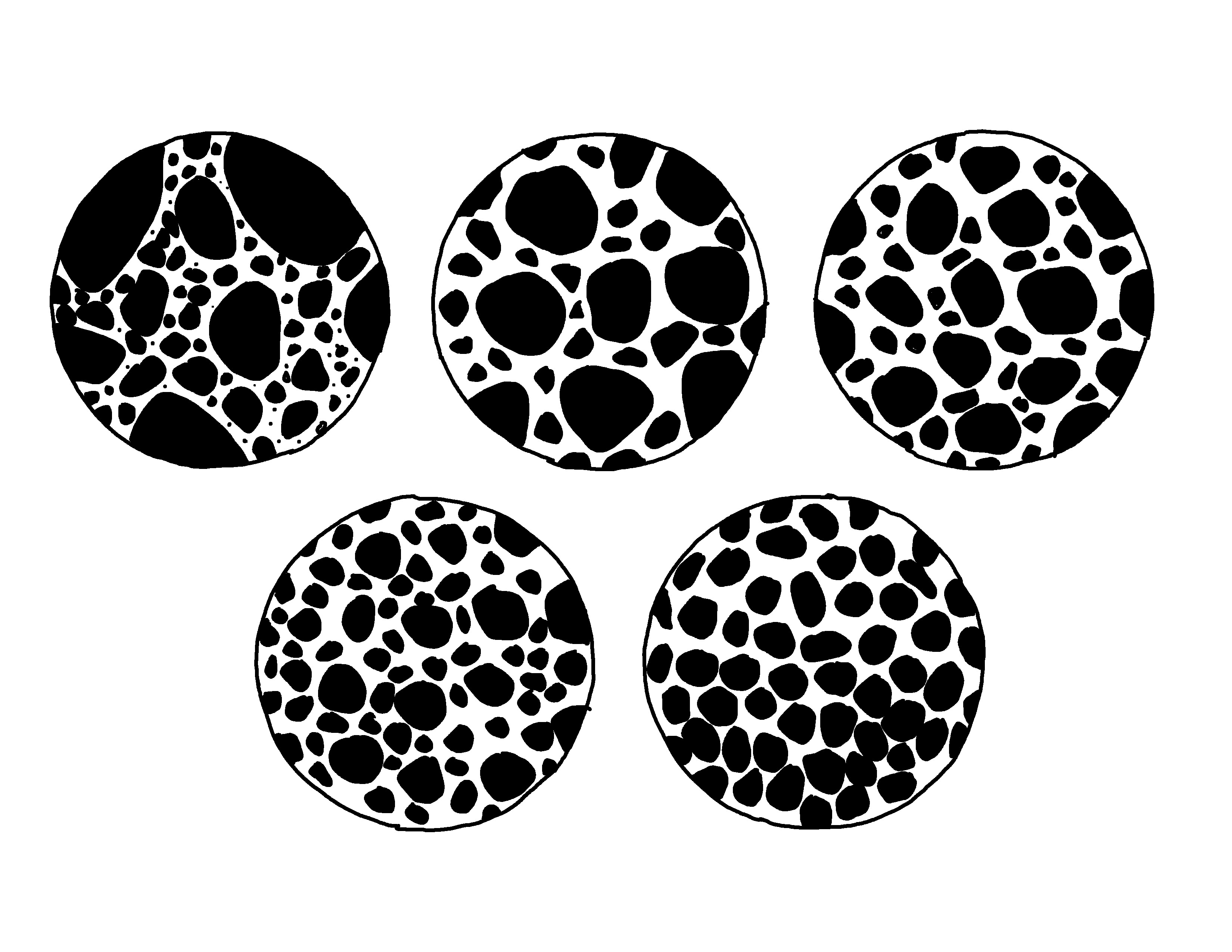